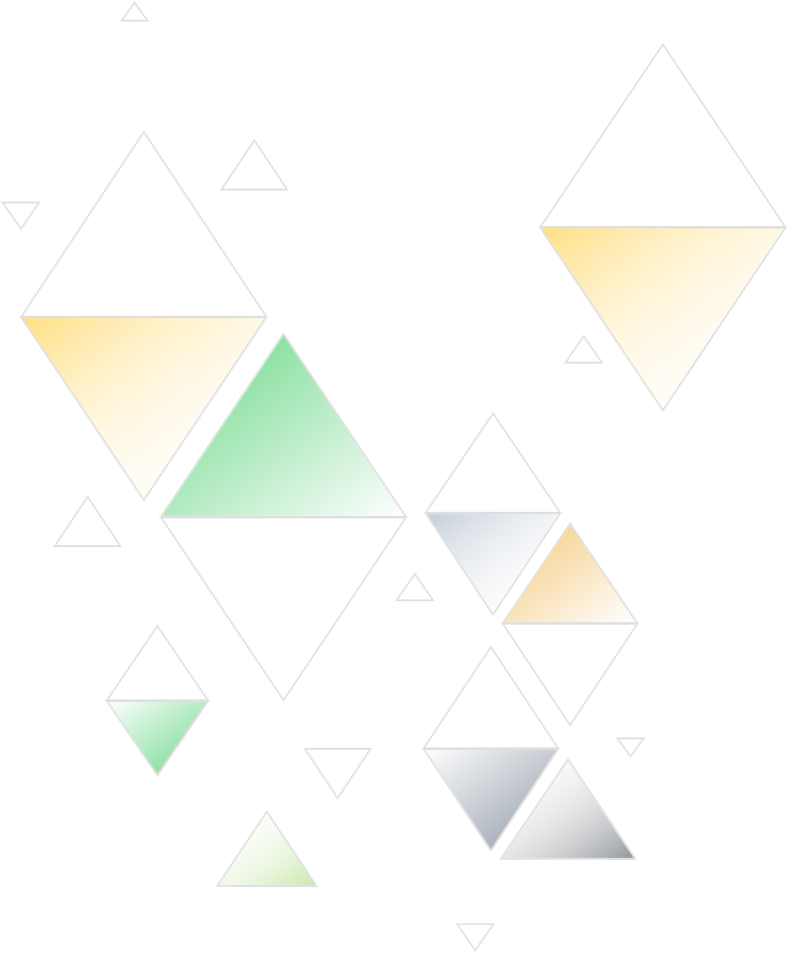 VORLAGE FÜR DAS PROJEKTORGANIGRAMM
PROJEKTTITEL
LENKUNGSAUSSCHUSS
FÖRDERER
NAME
Hauptgeschäftsführer
NAME
VP of Marketing
NAME
Leiter Rechnungswesen
NAME
Hauptgeschäftsführer
NAME
VP of Marketing
NAME
Projektleiter
NAME
Produktion
NAME
Standort / Business Ops
NAME
Künstlerische Leitung
NAME
Lead kopieren
NAME
Entwickler
NAME
Marketing-Lead
NAME
Kreativer Stratege
NAME
Grafiker
NAME
Texter
NAME
Technischer Support
NAME
Marketing-Ops
PROJEKTORGANIGRAMM
KOPIEREN + PASTE ICONS
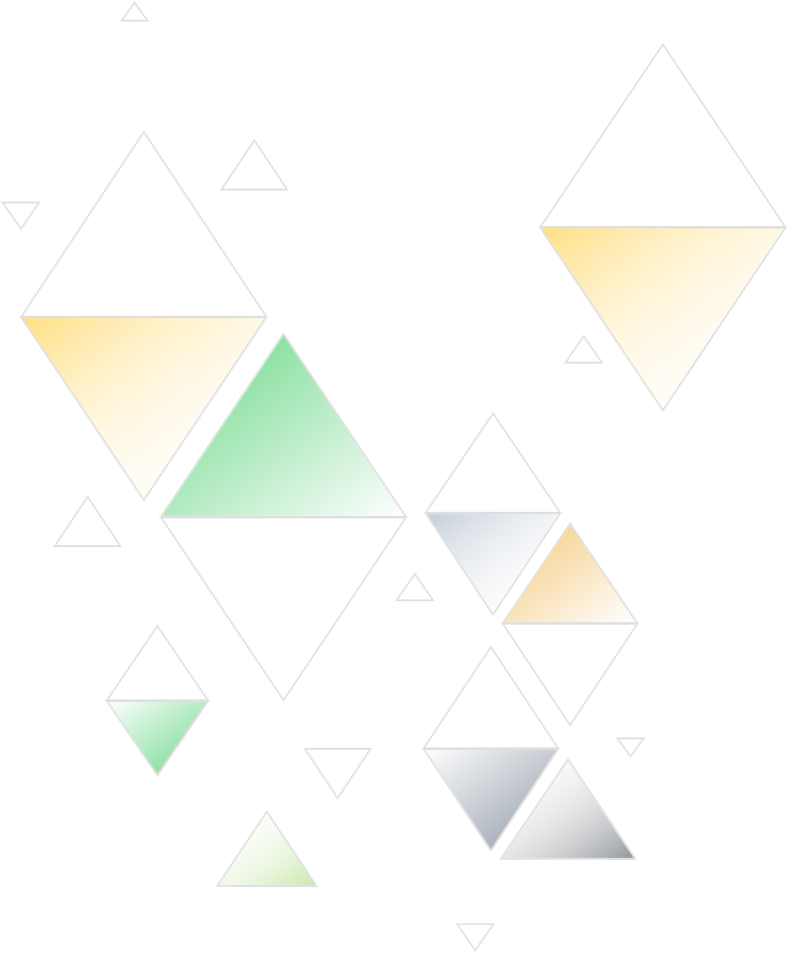 LENKUNGSAUSSCHUSS
FÖRDERER
NAME
Titel / Rolle
NAME
Titel / Rolle
NAME
Titel / Rolle
NAME
Titel / Rolle
NAME
Titel / Rolle
NAME
Titel / Rolle
NAME
Titel / Rolle
NAME
Titel / Rolle
NAME
Titel / Rolle
NAME
Titel / Rolle
NAME
Titel / Rolle
NAME
Titel / Rolle
NAME
Titel / Rolle
NAME
Titel / Rolle
NAME
Titel / Rolle
NAME
Titel / Rolle
NAME
Titel / Rolle
PROJEKTBERICHT
| PROJEKTORGANIGRAMM   ELEMENTE